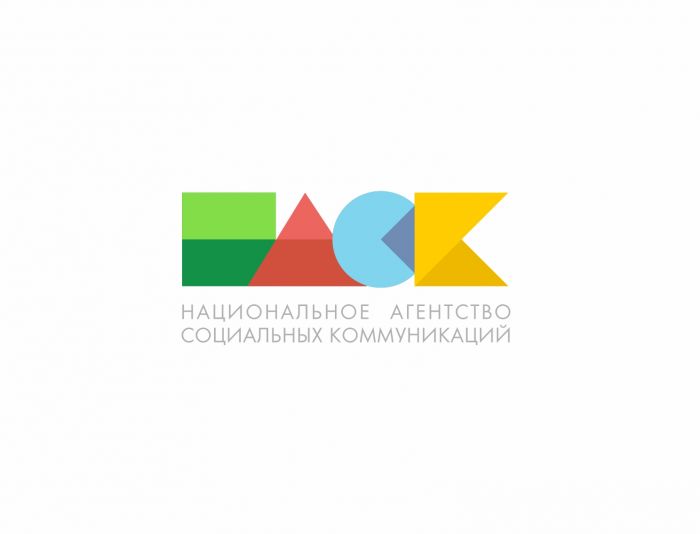 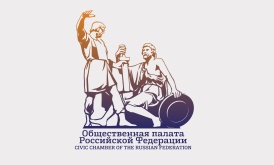 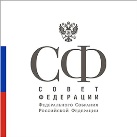 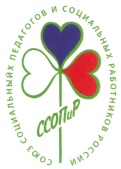 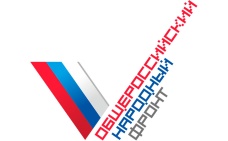 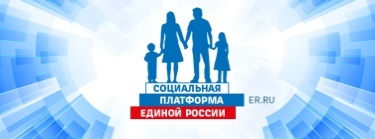 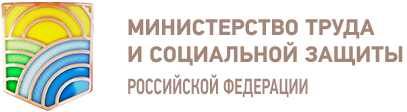 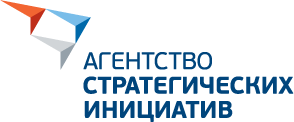 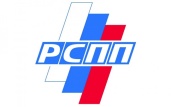 СТРАТЕГИЧЕСКАЯ СЕССИЯ«Образ будущего социальной сферы России. Социальная поддержка»
Тематическая группа № 4
РЕАБИЛИТАЦИЯ ЧЕРЕЗ ЗАНЯТИЯ ФИЗИЧЕСКОЙ КУЛЬТУРОЙ И СПОРТОМ
Лидер темы Карташев Валерий Пантелеевич
Координатор группы: Гришина Анастасия, Шинкарева Ольга
Центральный Федеральный Округ                                                                 г. Москва              
  26 -28 июня 2018 года
РЕАБИЛИТАЦИЯ ЧЕРЕЗ ЗАНЯТИЯ ФИЗИЧЕСКОЙ КУЛЬТУРОЙ И СПОРТОМ
СОСТАВ ГРУППЫ
РЕАБИЛИТАЦИЯ ЧЕРЕЗ ЗАНЯТИЯ ФИЗИЧЕСКОЙ КУЛЬТУРОЙ И СПОРТОМ
НОРМЫ НАСТОЯЩЕГО – НОРМЫ БУДУЩЕГО
РЕАБИЛИТАЦИЯ ЧЕРЕЗ ЗАНЯТИЯ ФИЗИЧЕСКОЙ КУЛЬТУРОЙ И СПОРТОМ
БАРЬЕРЫ ПЕРЕХОДА
РЕАБИЛИТАЦИЯ ЧЕРЕЗ ЗАНЯТИЯ ФИЗИЧЕСКОЙ КУЛЬТУРОЙ И СПОРТОМ
МИССИЯ
Способствовать созданию образа будущего нашего общества, в котором лица с ограниченными возможностями здоровья будут себя ощущать полноценными членами социума путем повышения качества жизни данных лиц средствами и методами адаптивной физической культуры
РЕАБИЛИТАЦИЯ ЧЕРЕЗ ЗАНЯТИЯ ФИЗИЧЕСКОЙ КУЛЬТУРОЙ И СПОРТОМ
ЛИЧНЫЕ МИССИИ И ОБЪЯВЛЕННЫЕ ДЕЙСТВИЯ
РЕАБИЛИТАЦИЯ ЧЕРЕЗ ЗАНЯТИЯ ФИЗИЧЕСКОЙ КУЛЬТУРОЙ И СПОРТОМ
ЛИЧНЫЕ МИССИИ И ОБЪЯВЛЕННЫЕ ДЕЙСТВИЯ
ПРАВИЛА ГРУППЫ
РЕАБИЛИТАЦИЯ ЧЕРЕЗ ЗАНЯТИЯ ФИЗИЧЕСКОЙ КУЛЬТУРОЙ И СПОРТОМ
РЕАБИЛИТАЦИЯ ЧЕРЕЗ ЗАНЯТИЯ ФИЗИЧЕСКОЙ КУЛЬТУРОЙ И СПОРТОМ
ОБРАЗ БУДУЩЕГО
К 2025 году все лица с ограниченными возможностями здоровья в России имеют возможность к полноценной социализации в обществе за счет полного финансового обеспечения государством адаптивной физической культуры. 
В школах и детских садах (государственных и частных) созданы кабинеты лечебной физической культуры и кабинеты физиопроцедур, где проводятся уроки по адаптивному физическому воспитанию и занятия по физической реабилитации. Через адаптивное физическое воспитание и адаптивный спорт происходит социализация лиц с ограниченными возможностями здоровья в общество.
К 2025 году Россия имеет доступную инфраструктуру для занятий физической культурой и спортом для лиц с ограниченными возможностями здоровья:
каждое учебное заведение РФ имеет собственный бассейн с физкультурно-оздоровительным комплексом, полностью укомплектованный квалифицированными профильными специалистами;
в шаговой доступности расположены залы лечебной физической культуры для занятий в целях профилактики и оздоровления населения
обеспечена безбарьерная среда, позволяющая лицам с ограниченными возможностями здоровья посещать спортивные и культурно-оздоровительные комплексы.
В 2025 году по всей России комплексная реабилитация находится на высочайшем уровне, полностью финансируется государством, используются современнейшие методы и средства. В образовательных учреждениях еженедельно проводятся внеурочные занятия «Помощь лицам с ограниченными возможностями здоровья, взаимоотношения с данным контингентом лиц», в каждом лечебно-профилактическом учреждении регулярно проводятся занятия с пациентами и родственниками с целью их обучения самостоятельным занятиям лечебной физической культурой после выписки из стационара.
В России принят «сухой закон», в результате чего мы наблюдаем кардинальное оздоровление общества и резкое снижение числа инвалидов от рождения и в результате бытового и профессионального травматизма.
Резюмируя вышесказанное, в 2025 году лица с ограниченными возможностями здоровья имеют равные права и возможности, отношение к ним абсолютно спокойное, дружелюбное, и эти лица не испытывают никаких социальных неудобств, ощущая себя полноценными гражданами РФ.
РЕАБИЛИТАЦИЯ ЧЕРЕЗ ЗАНЯТИЯ ФИЗИЧЕСКОЙ КУЛЬТУРОЙ И СПОРТОМ
СПАСИБО ЗА ВНИМАНИЕ!